江/苏/昶/兴/律/师/事/务/所
私募投资基金合规性
Private Investment Fund
Legal compliance and Lawyers ' guidelines
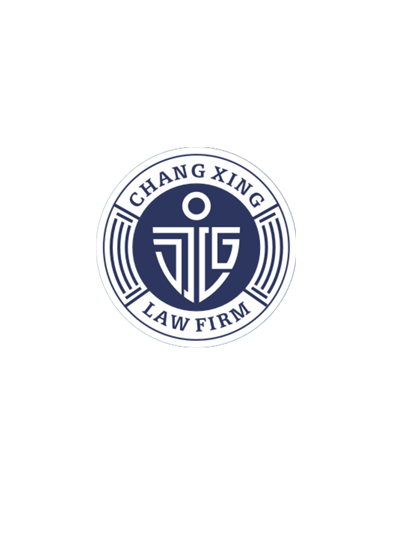 执业律师 梅燕
2019年5月8日
[Speaker Notes: 《私募基金监督管理暂行办法》：私募基金的投资范围，包括买卖股票、股权、债券、期货、期权、基金份额及投资者同约定的其他投资标的。
私募股权投资是指通过私募形式对非上市企业进行的权益性投资，在交易过程中考虑了将来的退出机制，即通过上市、并购或管理层回购等方式，出售持股获利。广义上的私募股权投资涵盖了企业IPO前各阶段的权益投资，包括种子期、初创期、发展期、扩展期、成熟期等各时期，相应的私募股权资本分为创业资本、发展资本、并购资本、Pre-IPO资本、重组(振)资本、上市后私募投资(即PIPE)等。狭义的私募股权投资主要指对已经形成一定规模的，并产生稳定现金流的成熟企业的私募股权投资部分，主要是指创业投资后期的私募股权投资部分，而这其中并购资本和夹层资本在资金规模上占最大的一部分。]
目录介绍
监管背景下的公司责任
私募基金内部运作流程
私募基金募集行为操作要点
风控的执行
Project Introduction
基金未进行相关的备案登记
未依法履行相关融资法律程序
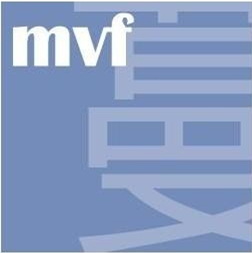 未向投资人披露所募集资金真正去向
通过多家有限合伙企业吸收资金规避合伙企业人数50人限制
没有了解投资人的财产信息
承诺在一定期限内固定回报及返本付息
在不特定人群中发散性传递非法吸存信息
[Speaker Notes: 上海市第一中级人民法院判决：1、上海天蔓投资管理有限公司犯非法吸收公众存款罪，判处罚金人民币七百万元；违法所得予以追缴。2、朱琦犯非法吸收公众存款罪，判处有期徒刑四年六个月，并处罚金人民币四十万元。3、孙维晔犯非法吸收公众存款罪，判处有期徒刑四年，并处罚金人民币三十万元。4、郭晶犯非法吸收公众存款罪，判处有期徒刑三年六个月，并处罚金人民币二十八万元。
《最高人民法院关于审理非法集资刑事案件具体应用法律若干问题的解释》第一条：违反国家金融管理法律规定，向社会公众（包括单位和个人）吸收资金的行为，同时具备下列四个条件的，除刑法另有规定的以外，应当认定为刑法第一百七十六条规定的“非法吸收公众存款或者变相吸收公众存款”：（一）未经有关部门依法批准或者借用合法经营的形式吸收资金；（二）通过媒体、推介会、传单、手机短信等途径向社会公开宣传；（三）承诺在一定期限内以货币、实物、股权等方式还本付息或者给付回报；（四）向社会公众即社会不特定对象吸收资金。第二条 实施下列行为之一，符合本解释第一条第一款规定的条件的，应当依照刑法第一百七十六条的规定，以非法吸收公众存款罪定罪处罚：（六）不具有募集基金的真实内容，以假借境外基金、发售虚构基金等方式非法吸收资金的；（八）以投资入股的方式非法吸收资金的；第四条 以非法占有为目的，使用诈骗方法实施本解释第二条规定所列行为的，应当依照刑法第一百九十二条的规定，以集资诈骗罪定罪处罚。]
从账户转出资金后挪用
管理能力不足，拿投资人的钱圆自己的梦
以基金资产对韦杰与第三方债务提供担保
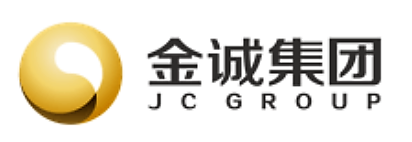 通过各种各样的真项目、假项目募资
借新还旧，产品兑付的钱基本都是由新进入资金池的钱支付的
以股权质押的方式从项目基金管理人处套取资金
募完的钱一部分用于偿还本息
[Speaker Notes: “国内最大民营PPP企业”金诚集团成立于2008年，新余观悦、新余观复、金诚资管、杭州金转源、杭州金仲兴、杭州观复6家均为私募基金管理人，管理平台出售的自营产品。杭州市公安局拱墅区分局于2019年4月28日通报,根据浙江省证监局移送线索及群众报案,立案侦查金诚财富集团有限公司涉嫌非法集资案。当局依法对金诚集团实际控制人韦杰及相关涉案人员采取刑事强制措施。]
公司法律责任的承担形式
行政责任
合同责任
行政处分
行政处罚
返还财产；恢复原状；修理、重作、更换
继续履行
赔偿损失；惩罚性赔偿
支付违约金
侵权责任
停止侵害;排除妨碍;消除危险
返还财产;恢复原状
赔偿损失;惩罚性赔偿
赔礼道歉;消除影响、恢复名誉
刑事责任
判处罚金
中国证券投资基金业协会纪律处分实施办法（试行）
公开谴责
行业内谴责
谈话提醒
加入黑名单
书面警示
认定为不适当人选
强制培训
暂停基金从业资格
取消基金从业资格
私募基金
追求投资收益
规避风险
加速风险资本增值
基金管理人特征
私募基金特征
VS
以非公开方式募集的资金
名称和经营范围中应包含基金管理、投资管理、资产管理、股权投资、创业投资等字样
以投资活动为目的
专营私募基金财产管理和运用（不得兼营与私募基金管理无关或存在利益冲突的其他业务）
财产由私募基金管理人管理
以收取管理费、业绩报酬（如有）作为收入来源
募集机构仅可以通过合法途径公开宣
传私募基金管理人的品牌、发展战略、
投资策略、管理团队、高管信息以及
由中国基金业协会公示的已备案私募
基金的基本信息。
募集行为
私募基金可由私募基金管理人自行募集，也可由私募基金管理人委托基金销售机构进行募集
行为形式一
行为形式二
推介私募基金
发售基金份额（权益）
行为形式三
行为形式四
办理基金份额
（权益）认购/申购（认缴）
赎回（退出）
私募投资基金的募集流程
6-签署
基金合 同
7-投资冷静期
1-公开宣传
机构品牌
2-特定对象
确定
5-合格投资者 确认
8-冷静期
回访确认
9-投资运作
3-投资者
适当性匹配
4-基金
风险揭示
股权投资基金投资流程
签署投资协议
签署投资意向书
投资退出
项目初审
投后管理
尽职调查
[Speaker Notes: 尽职调查：对目标企业的一切与本次投资有关的事项进行现场调查、资料分析。主要包括法律调查、财务调查、人事调查等。部分企业还需要进行环保方面的尽职调查。]
投资意向书
投资保护措施
股份价值调整
表决权
共同出售权
反稀释条款
退出
优先清偿权
优先购买权
回购权
[Speaker Notes: 投资意向书的一般情况下属于意向性协议，其条款的效力最终落实在投资协议中。其中，企业估值最为为核心，贯穿了项目初审到签署正式协议的整个过程。投资资金的安排：投资总额、投资分期（是否附条件）、股权分配等相关条款。
管理控制与激励措施：
费用承担及排他性条款：]
基金风控
规章制度保障下的内部和外部执行
禁止兼营其他业务
1、专业化运营原则，主营业务清晰
2、不得兼营与私募基金管理无关或存在利益冲突的其他业务
3、私募基金管理人不得兼营 “与私募基金属性相冲突、容易误导投资者” ，例如民间借贷、民间融资、配资业务、小额理财、小额借贷、P2P或P2B、众筹等。
1、法定代表人\执行事务合伙人（委派代表）募集业务人员应当具备基金从业资格
2、合规\风控负责人应当取得基金从业资格
3、私募基金管理人应具备至少2名高级管理人员
4、高级管理人员应当诚实守信，最近三年没有重大失信记录，未被中国证监会采取市场禁入措施
5、高管不得在非关联机构兼职
6、合规\风控负责人不得从事投资业务
7、不聘用从公募基金公司离职未满3个月基金经理从事投资，研究，交易等相关业务
1、 公开推介或者变相公开推介
2、推介材料虚假记载、误导性陈述或者重大遗漏
3、承诺投资者资金不受损失、承诺投资者最低收益，包括宣传“预期收益”、“预计收益”、“预测投 资业绩”等相关内容
4、夸大或者片面推介基金，违规使用“安全”、“保证”、“承诺”、“保险”、“避险”、“有保 障”、“高收益”、“无风险”等可能误导投资人进行风险判断的措辞
5、使用“欲购从速”、“申购良机”等片面强调集中营销时间限制的措辞
 6、推介或片面节选少于6个月过往整体业绩或过往基金产品业绩
人员管理
[Speaker Notes: 人员管理一是从资格准入、投资业务限制方面进行管理，一是在业务人员销售时依法竞争。
《 证券投资基金法 》 （ 2015.4.24 修订 第九十一 条：不得通过报刊、电台、电视台、互联网等公众传播媒体或者讲座、报告会、分析会等方式向不特定对象宣传推介。]
7、登载个人、法人或者其他组织祝贺性、恭维性或推荐性文字
8、采用不具有可比性、公平性、准确性、权威性的数据来源和方法进行业绩比较，任意使用业绩最佳、规模最大等相关措辞
9、恶意贬低同行
10 、允许非本机构雇佣的人员进行私募基金推介
11 、推介非本机构设立或负责募集的私募基金
 12、法律法规、中国证监会和中国基金业协会禁止的其他行为
人员管理
1 、基金投资
2、资产负债
3、投资收益分配
4、基金承担的费用和业绩报酬
5 、可能存在利益冲突及可能影响投资者合法权益重大信息
6、不得隐瞒或者提供虚假信息
如实披露
1、基金产品或者服务的风险等级要由低到高至少划分为R1、R2、R3、R4、R5五个等级
2、通过定量和定性相结合对基金产品或者服务进行风险分级
3、根据基金产品或者服务风险因素与风险等级的相关性，确定各项评估因素的分值和权重，建立评估分值与基金产品风险等级的对应关系
4、定量分析对基金产品进行风险分级时，可以运用贝塔系数、标准差、风险在险值等风险指标体系，划分基金的期限风险、流动性风险、波动性风险等
产品风险定级
[Speaker Notes: 《关于规范金融机构资产管理业务的指导意见》（资管新规）：
（一）具有2年以上投资经历，且满足以下条件之一：家庭金融净资产不低于300万元，家庭金融资产不低于500 万元，或者近3年本人年均收入不低于40万元。 （二）最近1年末净资产不低于1000万元的法人单位。 （三）金融管理部门视为合格投资者的其他情形。
《 证券投资基金法 》 （ 2015.4.24 修订 ） 第八十七条：非公开募集基金应当向合格投资者募集，合格投资者累计不得超过二百人。另根据《公司法》《合伙企业法》，公司型基金：有限公司不超过50人，股份公司不超过200人；合伙型基金：不超过50人]
投资者适当性匹配
1、问卷调查等方式确定特定对象
2、累计不超过200人/50人 
3、《关于规范金融机构资产管理业务的指导意见》限定的对象
4、投资者书面承诺其为自己购买私募基金
5、投资者保证投资资金来源合法
6、风险揭示书签字
1、基金合同
2、招募说明书等宣传推介文件
3、基金销售协议中的主权权利义务条款
4、基金的投资情况
5、基金的资产负债情况
6、基金的投资收益分配情况
7、基金承担的费用和业绩报酬安排
8、可能存在的利益冲突
9、重大诉讼、仲裁
10、其他重大信息
信息披露
1、每季度结束之日起10个工作日内季度报送
2、每年度结束之日起20个工作日内年度报送
3、私募基金管理人重大事项10个工作日内报告
4、私募基金重大事项5个工作日报告
信息的报送
适当性匹配
普通投资者风险承受能力和基金产品或者服务风险等级匹配的完整展示
C1保守型中除风险能力承受最低类别之外的其他类别
C1保守型中风险能力承受最低类别
C2稳健型
C5进取型
C4积极型
C3均衡型
R1低风险
R1低风险
R2中低风险
R3中风险
R4中高风险
R5高风险
R1低风险
R2中低风险
R3中风险
R4中高风险
R5高风险
R1/R2/R3/R4/R5
R1/R2/R3/R4/R5
R1低风险
R2中低风险
R3中风险
R4中高风险
R5高风险
R
[Speaker Notes: 除了最低风险承受能力的普通投资者，其他类型普通投资者可以在签署《风险不匹配警示函及投资者确认书》后购买超出风险承受能力的产品或服务.
适当性匹配留痕制度]
感谢您的聆听
THANK YOU
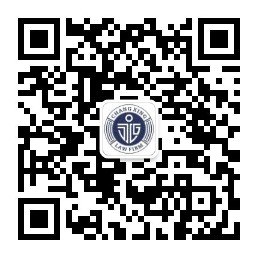